Research4Life
Free or low-cost access to academic and professional content online
What is Research4Life?
Research4Life aims to reduce the knowledge gap between industrialized countries and developing countries by providing affordable access to academic and professional resources.
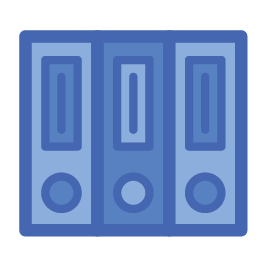 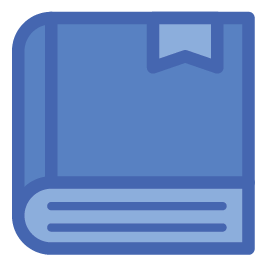 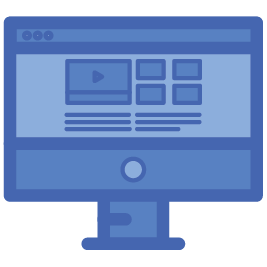 numbers from 30 June 2020
135
other resources
98,200 
books
28,450 
journals
Subjects
Who can use Research4Life?
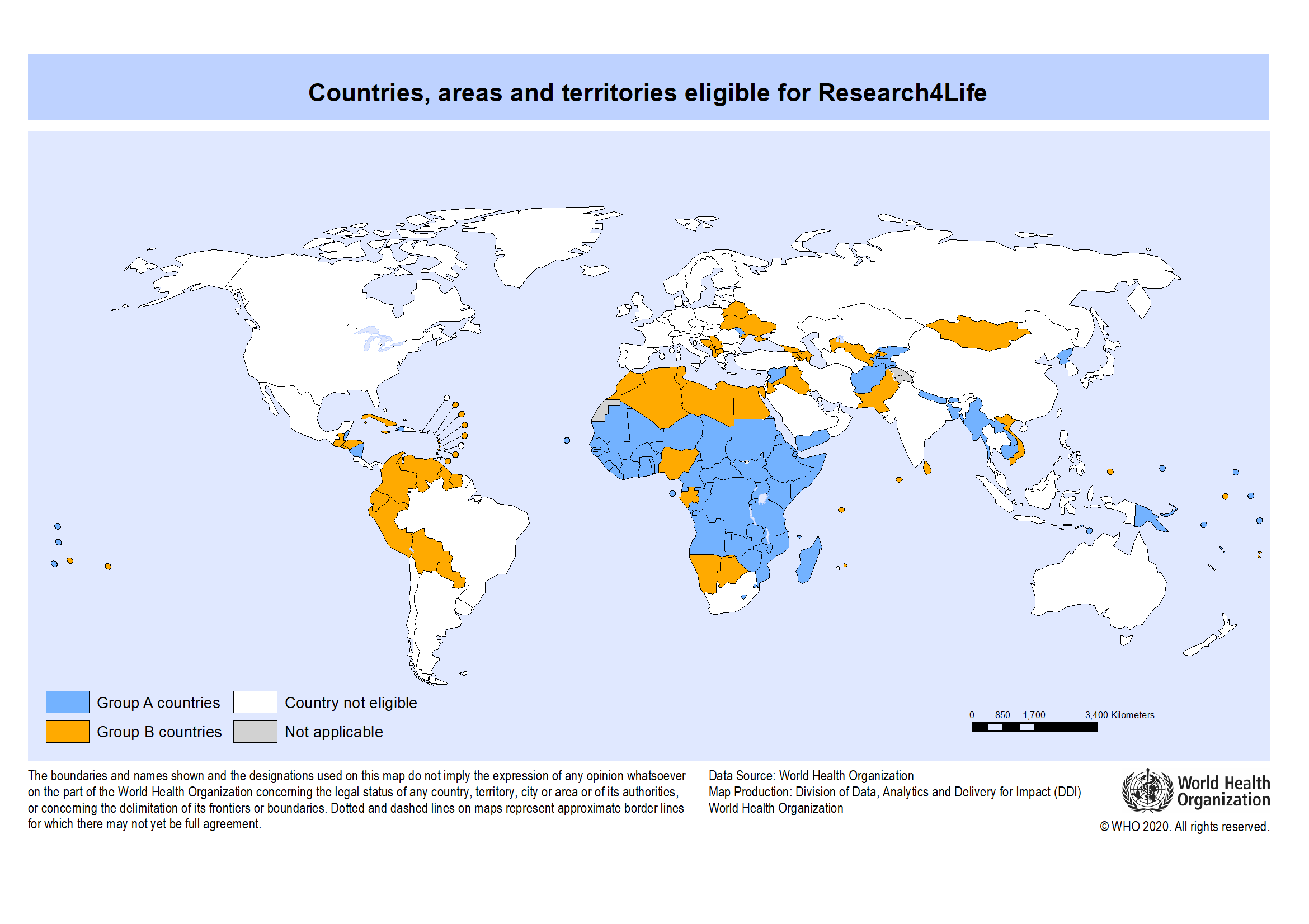 Free access
Low-cost access
Who can use Research4Life?
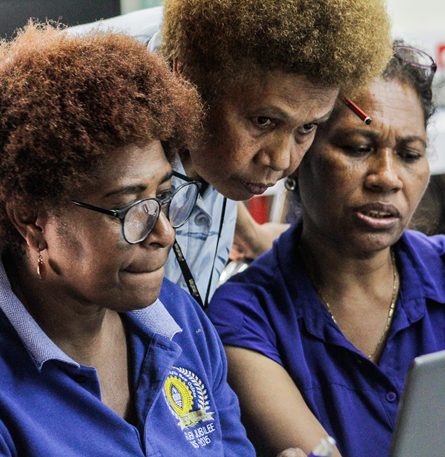 Five programs
Log in from our homepage
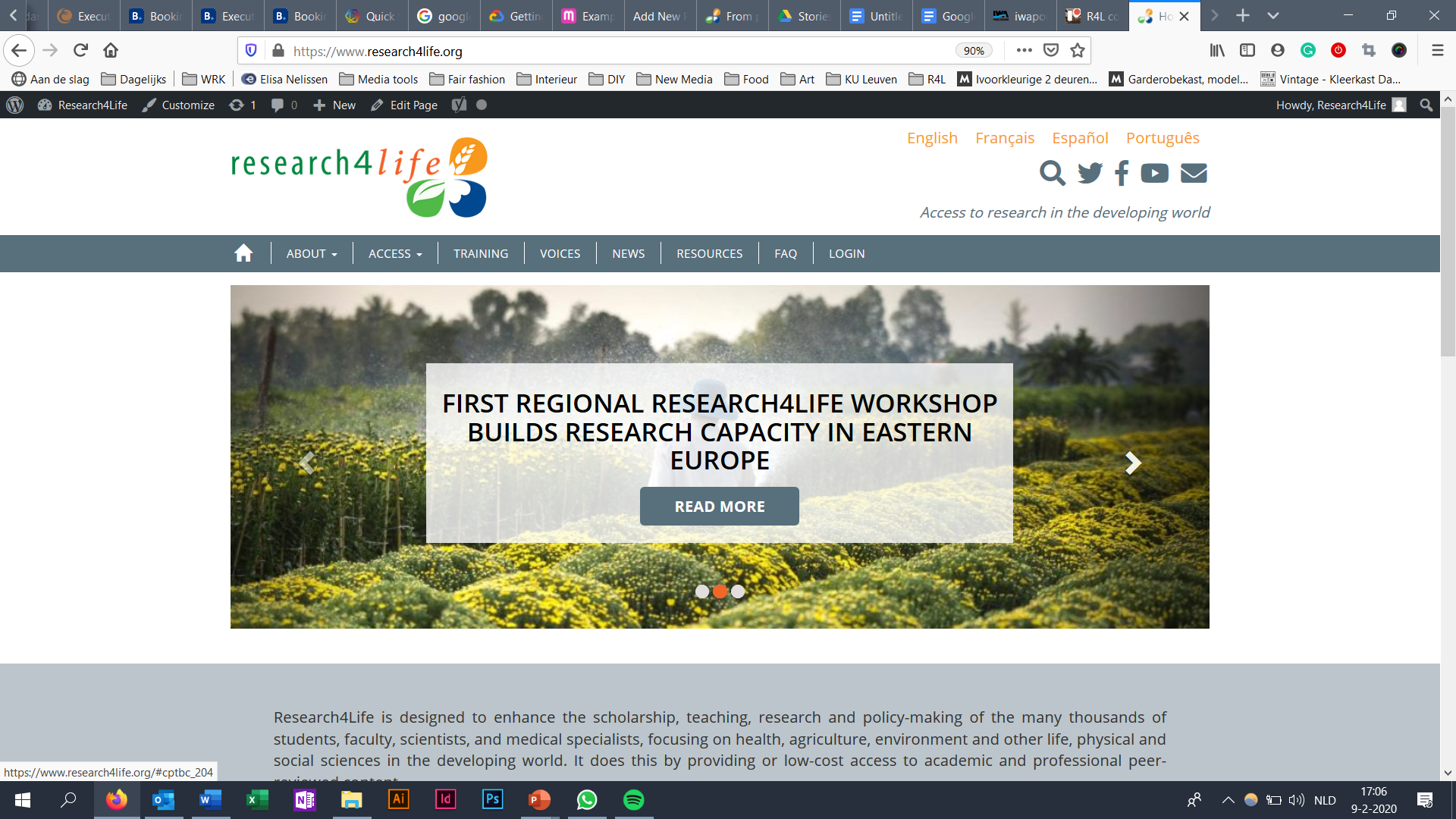 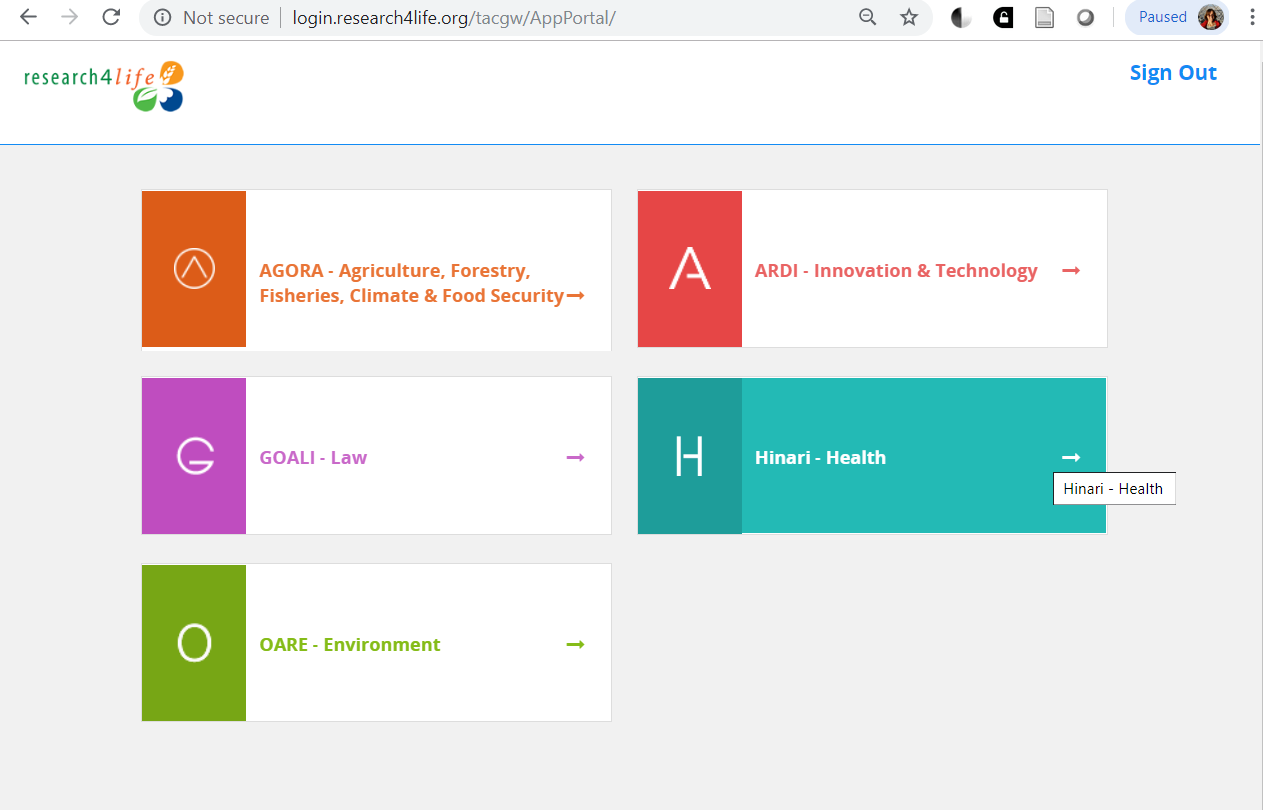 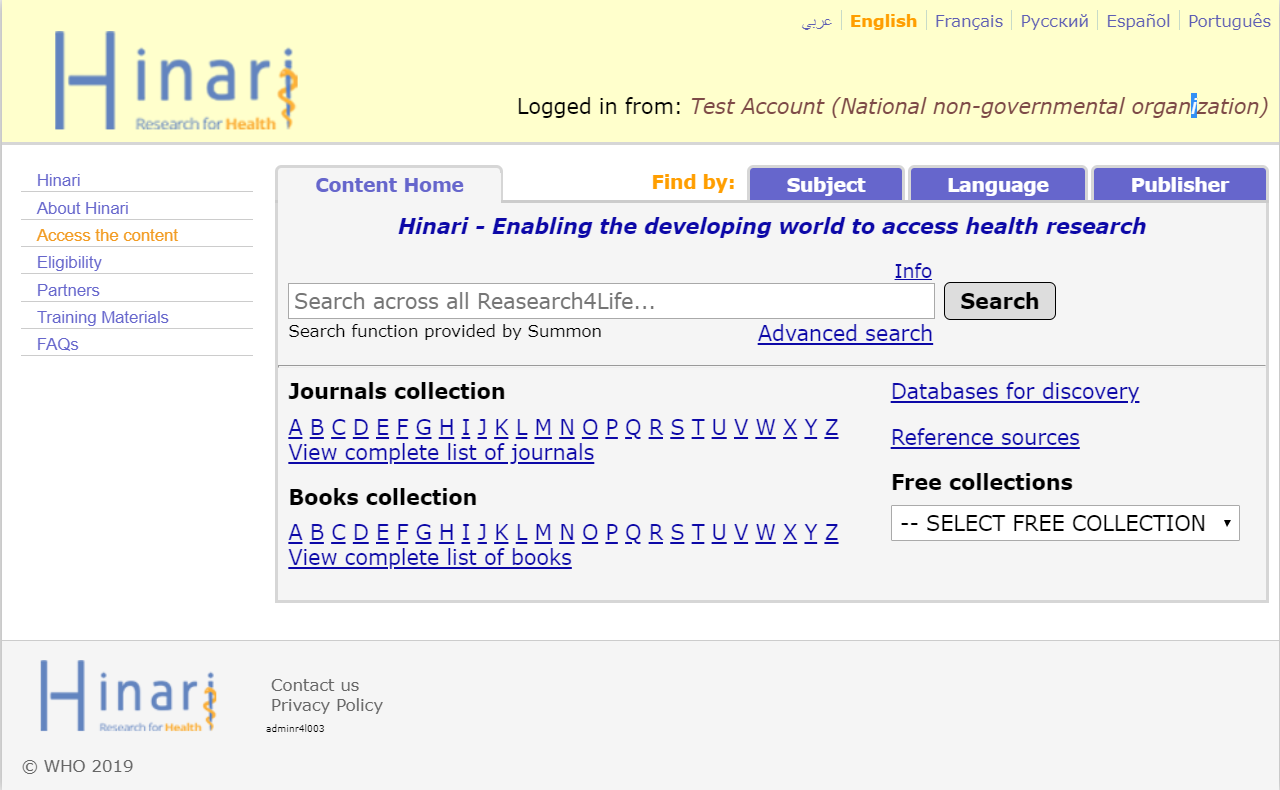 Browse thousands of journals
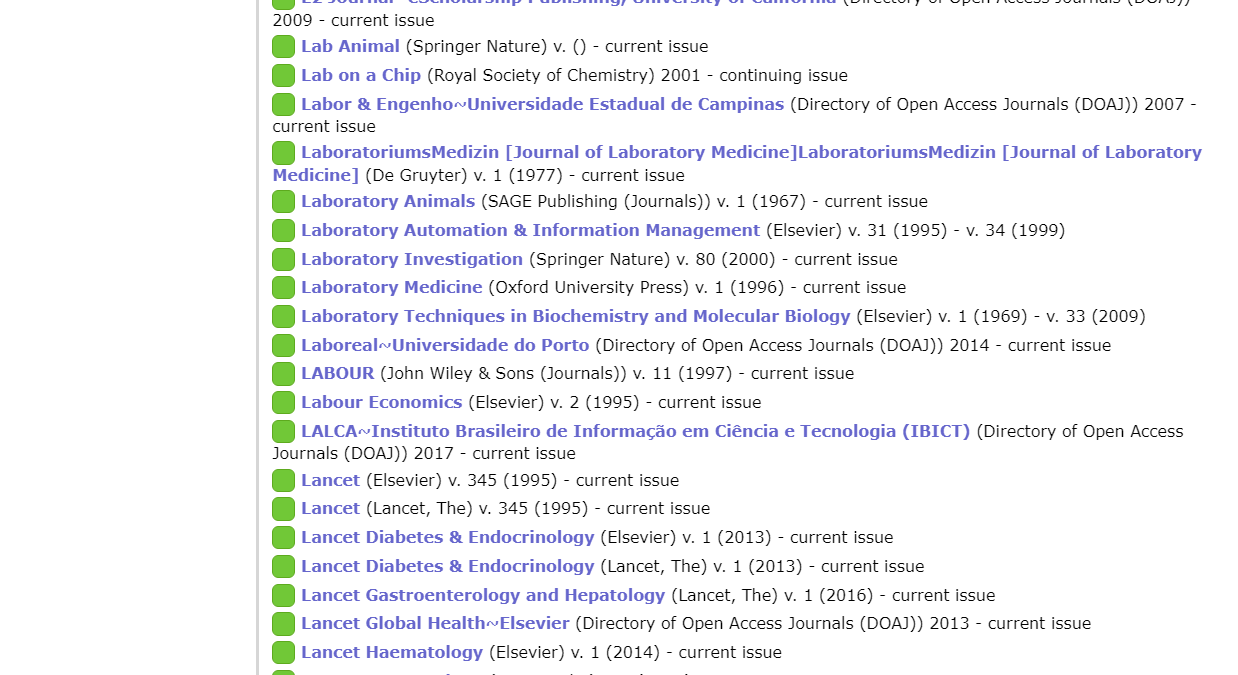 Screenshot from the Hinari journal collection
Search on keywords
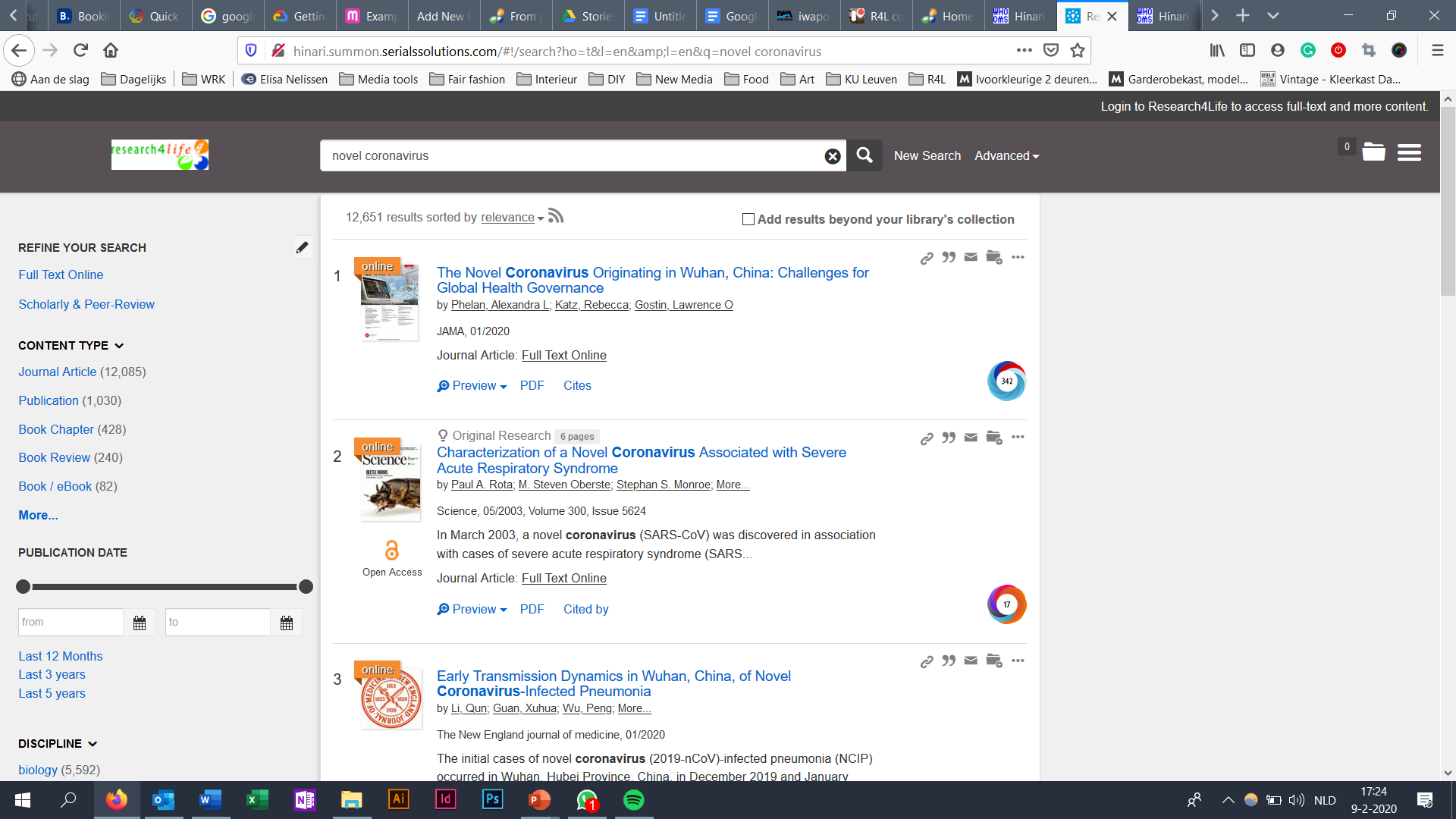 Example: “novel coronavirus” search
Access databases
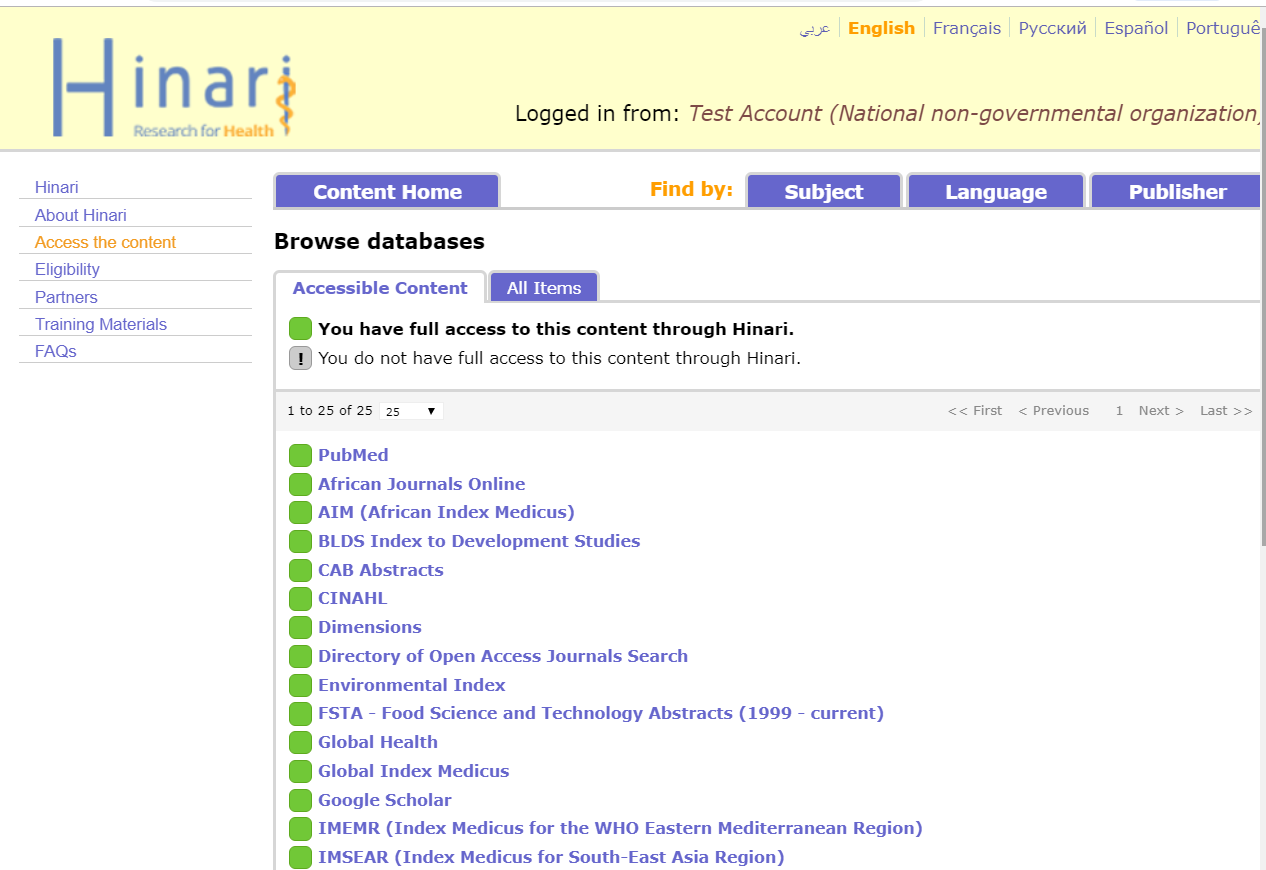 Screenshot from Hinari
How we make a difference
“Thanks to Research4Life for providing access to evidence-based scientific information, we were finally capable of doing a literature review, which confirmed our hypothesis.”

Alice Matimba, senior lecturer at the College of Health Sciences, University of Zimbabwe
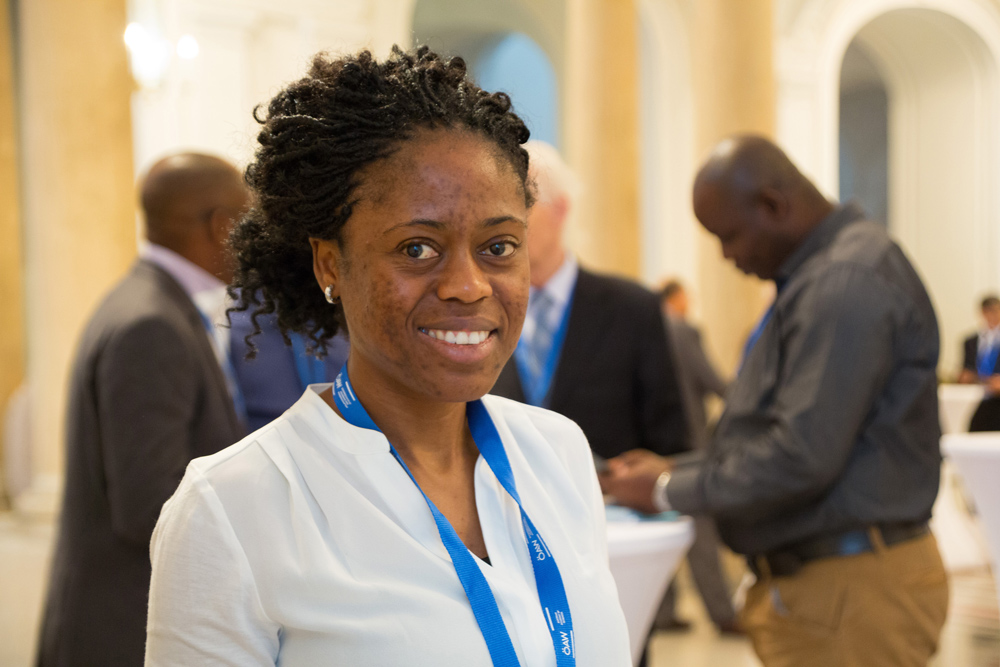 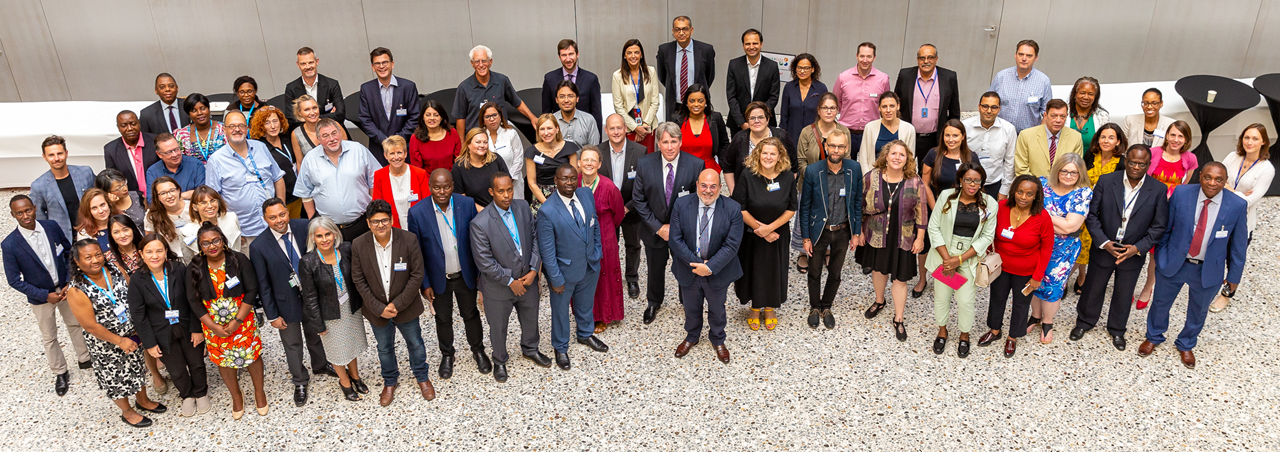 More information? 
Visit www.research4life.org or write to r4l@research4life.org.